14. 自然言語処理
（人工知能）
URL: https://www.kkaneko.jp/cc/mi/index.html
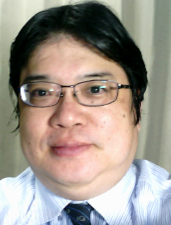 金子邦彦
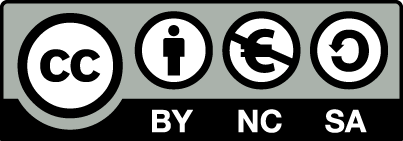 1
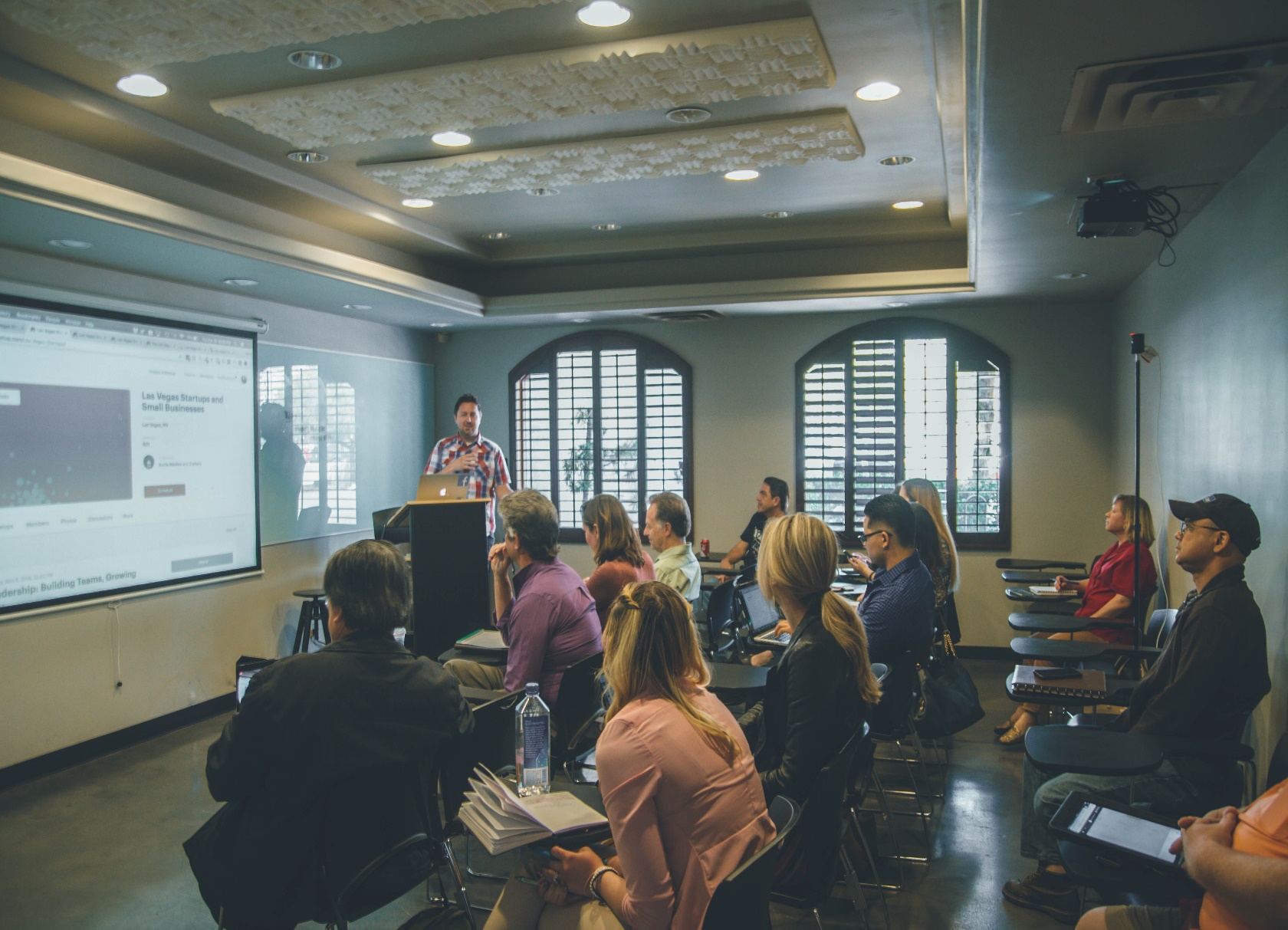 ① 人間とコンピュータの対話が当たり前の時代

② コンピュータが多言語を扱う能力を持つ
2
14-1 自然言語処理
3
自然言語処理
自然言語処理は、人間が使用する自然言語をコンピュータが処理する技術

① レポートの作成：誤字や脱字を探す
② 文献の下調べ： 翻訳や要約作成
③ 外国語の学習：通訳や音声読み上げ
④ 音声アシスタント：コンピュータへの指示を音声で行う
など
4
構文解析：文の構造を解析し、その部分（例えば、名詞、動詞、形容詞など）を識別
意味解析：文脈に基づいて単語の意味を理解
翻訳：ある言語の文を別の言語に変換
品詞の判定：文中の単語がどの品詞（名詞、動詞、形容詞など）に該当するかを特定
 単語数の数え上げ：文章中の単語数をカウント
音声生成：テキストを音声に変換
テキスト情報の整理や分類　
自然言語による AI との対話
これらを知ることは，人間とコンピュータの協働により、テキストデータを理解、分析し、活用する能力につながる
5
WikiPedia の SpaceX の記事
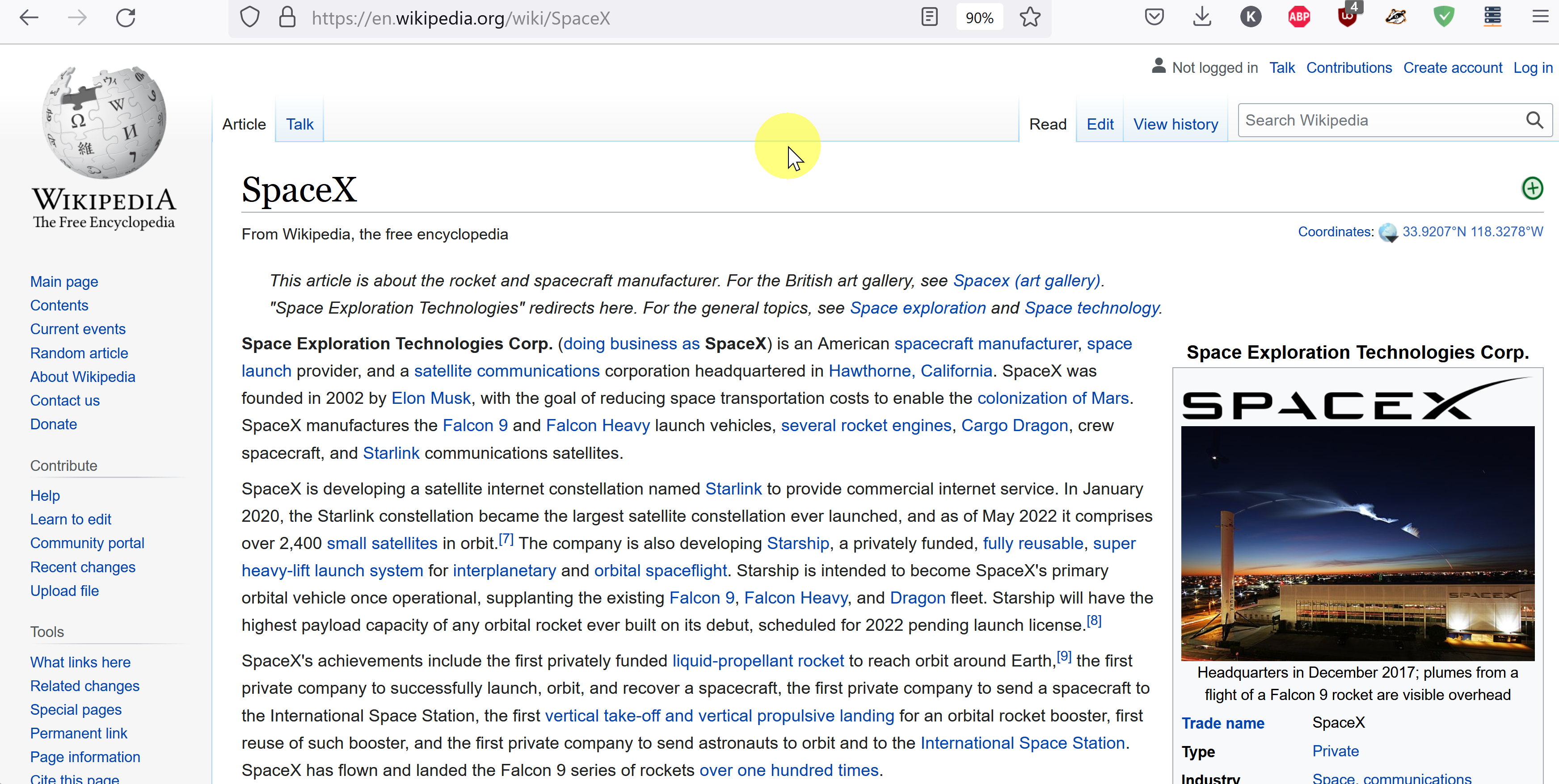 https://en.wikipedia.org/wiki/SpaceX
6
Web ページの中の単語の数を数える
　よく登場する単語は何かのデータ
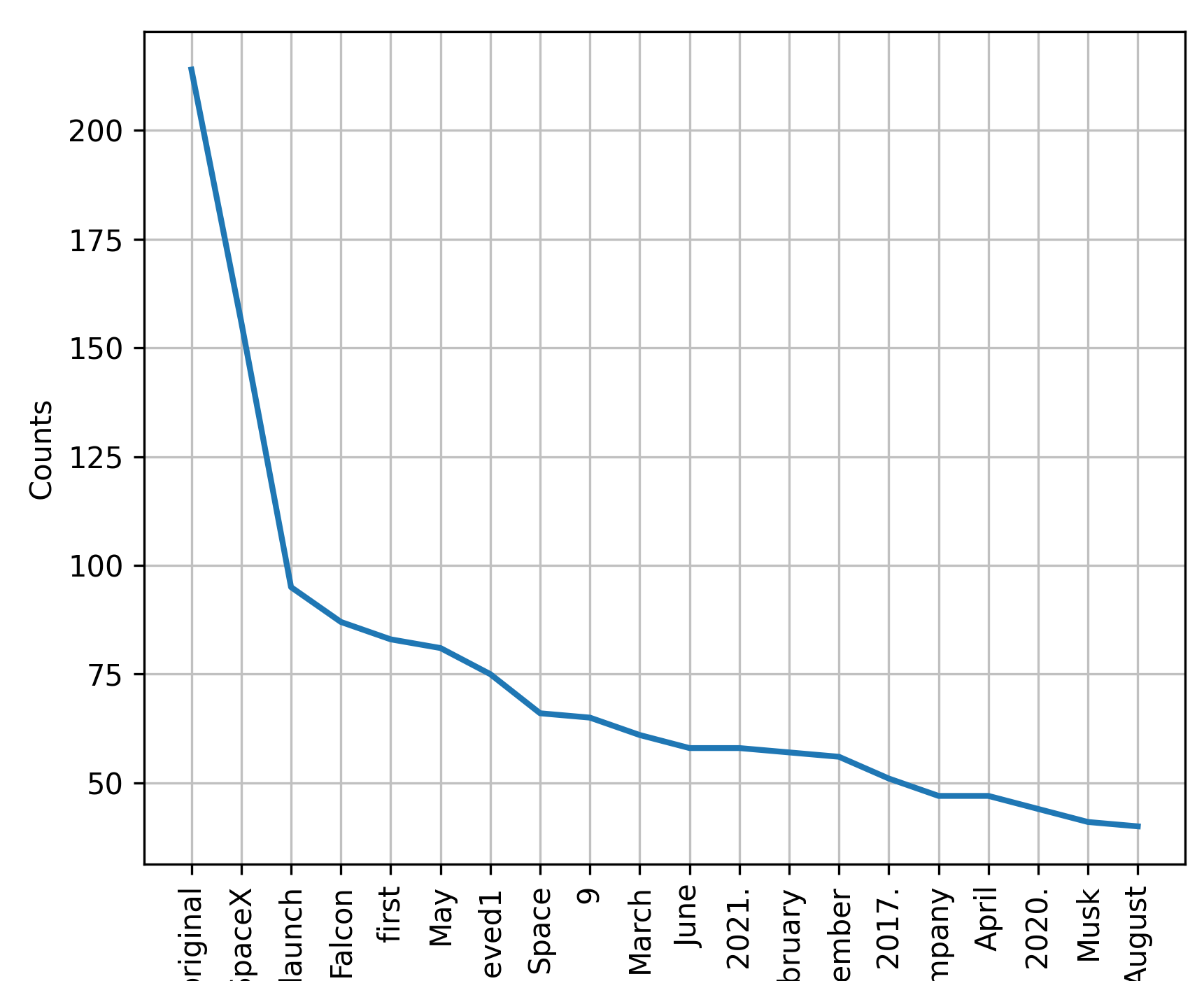 7
14-2 構文解析，意味解析
8
構文解析
構文解析は，自然言語処理の一部で，文章の構造を分析し，文章内の単語の係り受けの解析を行う
　主語，述語，修飾語などの文章の部分を特定し，それらの
　間の関係を分析，単語間の関係の分析
構文解析 KNP のデモサイト
http://lotus.kuee.kyoto-u.ac.jp/nl-resource/cgi-bin/knp.cgi
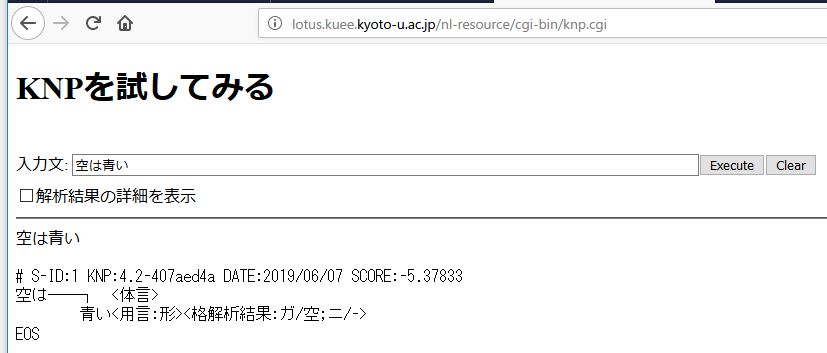 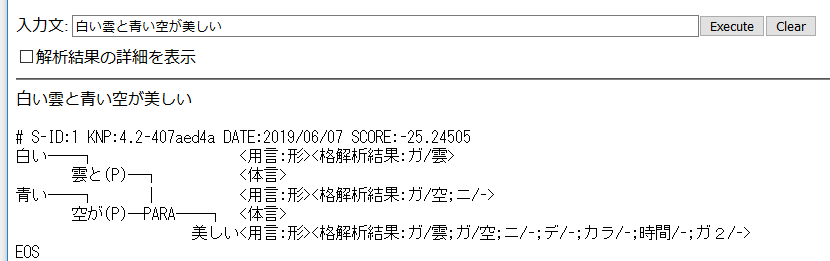 9
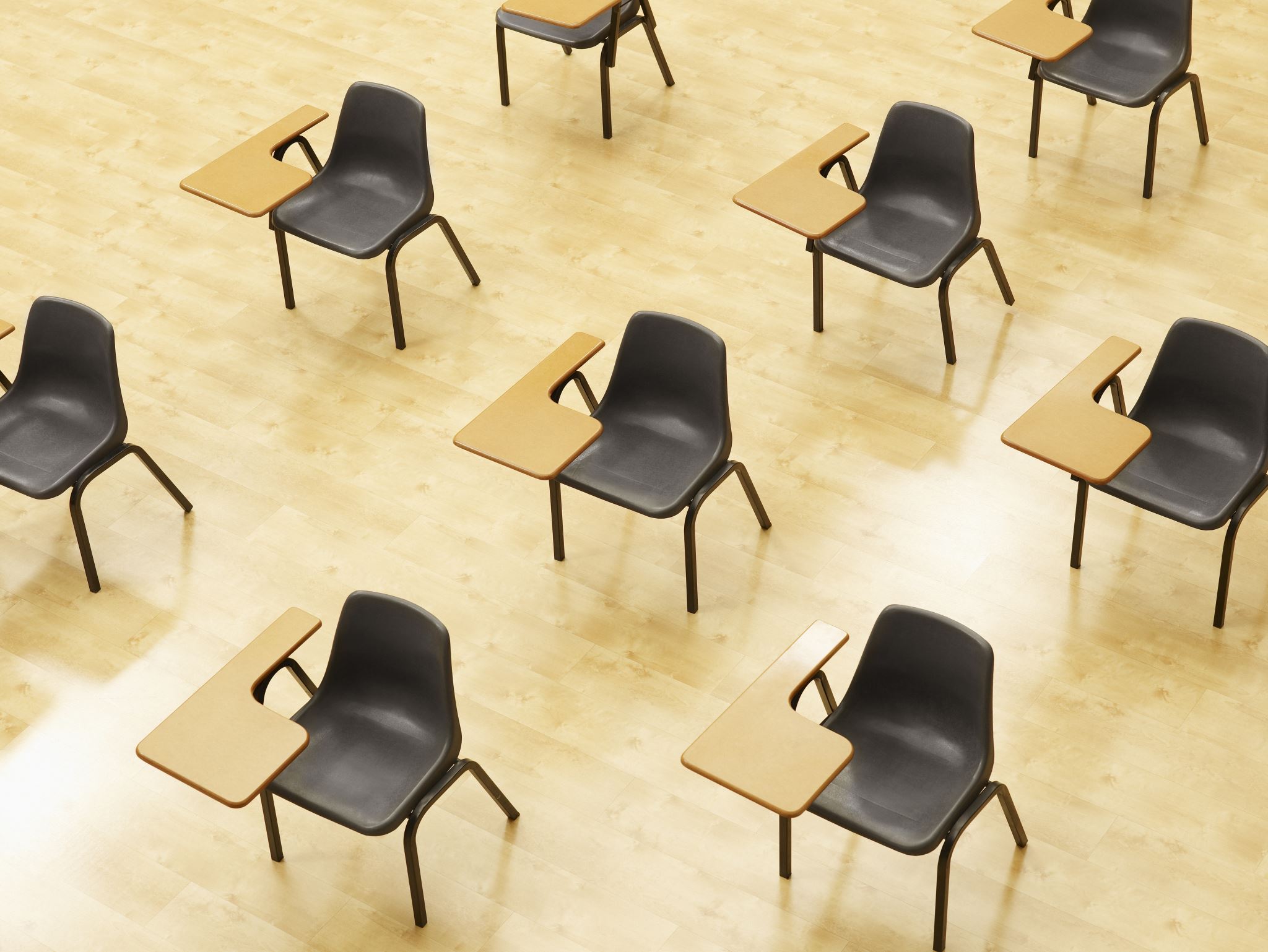 演習構文解析を試してみる
ページ１１
【トピックス】
構文解析
係り受け
10
演習①
構文解析 KNP のデモサイトを開く
http://lotus.kuee.kyoto-u.ac.jp/nl-resource/cgi-bin/knp.cgi

自分でいくつかの文章をいれ結果を確認
11
意味解析の例
意味解析は，自然言語の一部で，コンピュータが文の意味を理解するプロセスである
単語やフレーズが，文脈により，どのような意味をもち，どのように解釈されるか分析する

　駅前のコンビニは，油を売っていた
　　　油：調理油の意味
　あの人は，仕事中に，油を売っていた
　　　油を売る：仕事をさぼっている

同じ単語やフレーズでも，文脈によって意味が変わる
12
14-3 人工知能による翻訳
13
翻訳の例
DeepL   https://www.deepl.com//translator
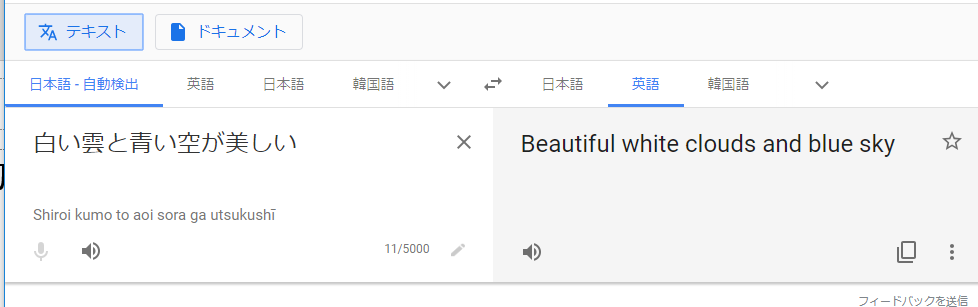 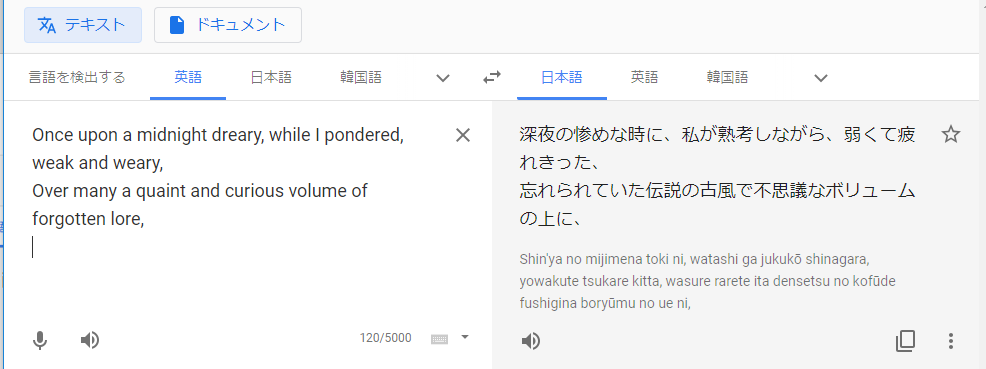 14
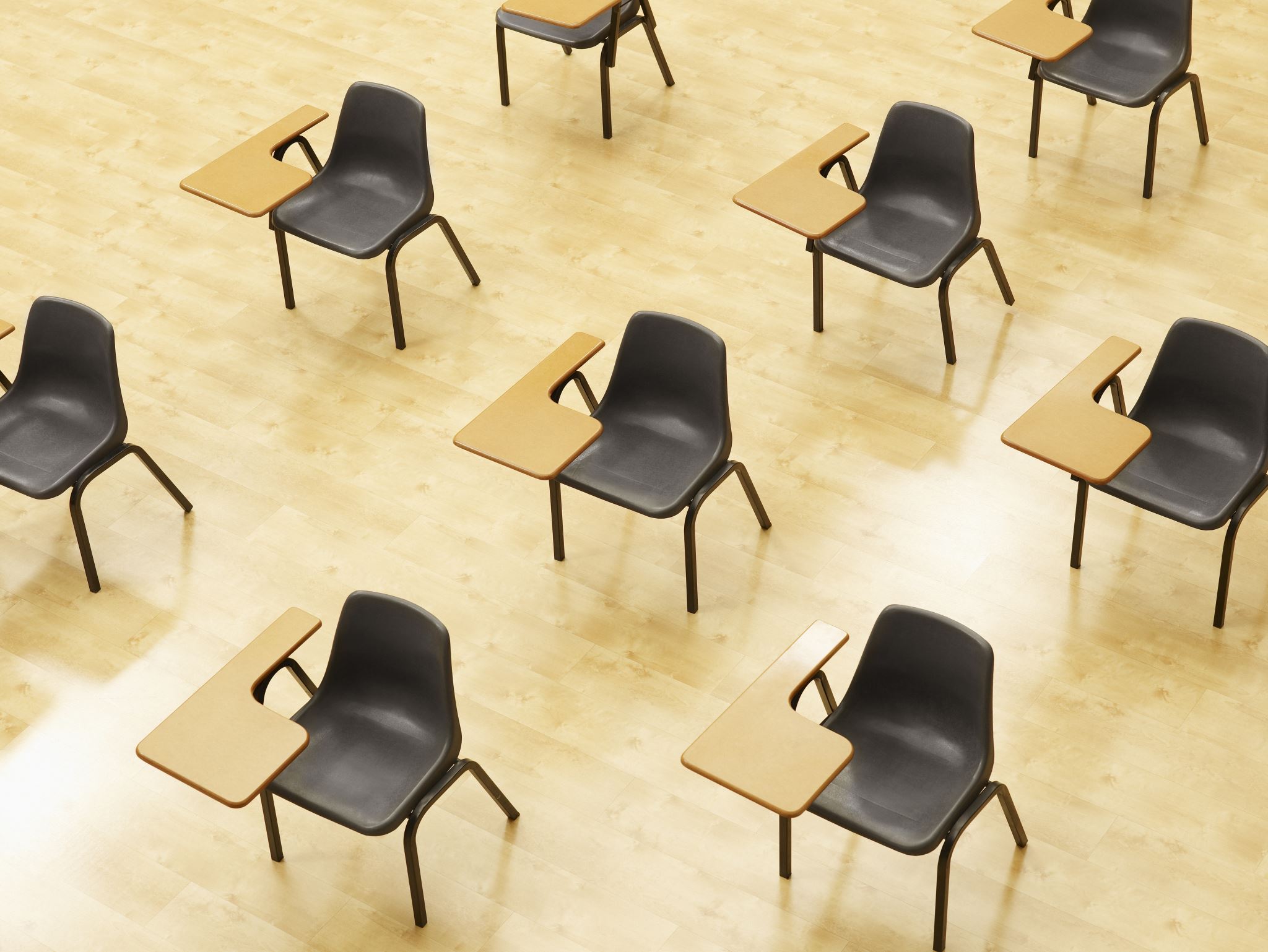 演習翻訳を試してみる
ページ１６
【トピックス】
DeepL
15
演習②
DeepL による翻訳を試してみる



PDF，ワード，パワーポイントファイルなどの翻訳も可能である
DeepL   https://www.deepl.com//translator
16
14-4 文章からの画像生成
17
文章からの画像生成
プロンプトと呼ばれる文章から，短時間で大量の画像を生成可能
プロンプトは，長く詳細に書くなどの工夫が大切
倫理的な問題，著作権の尊重については，利用者で注意が必要
18
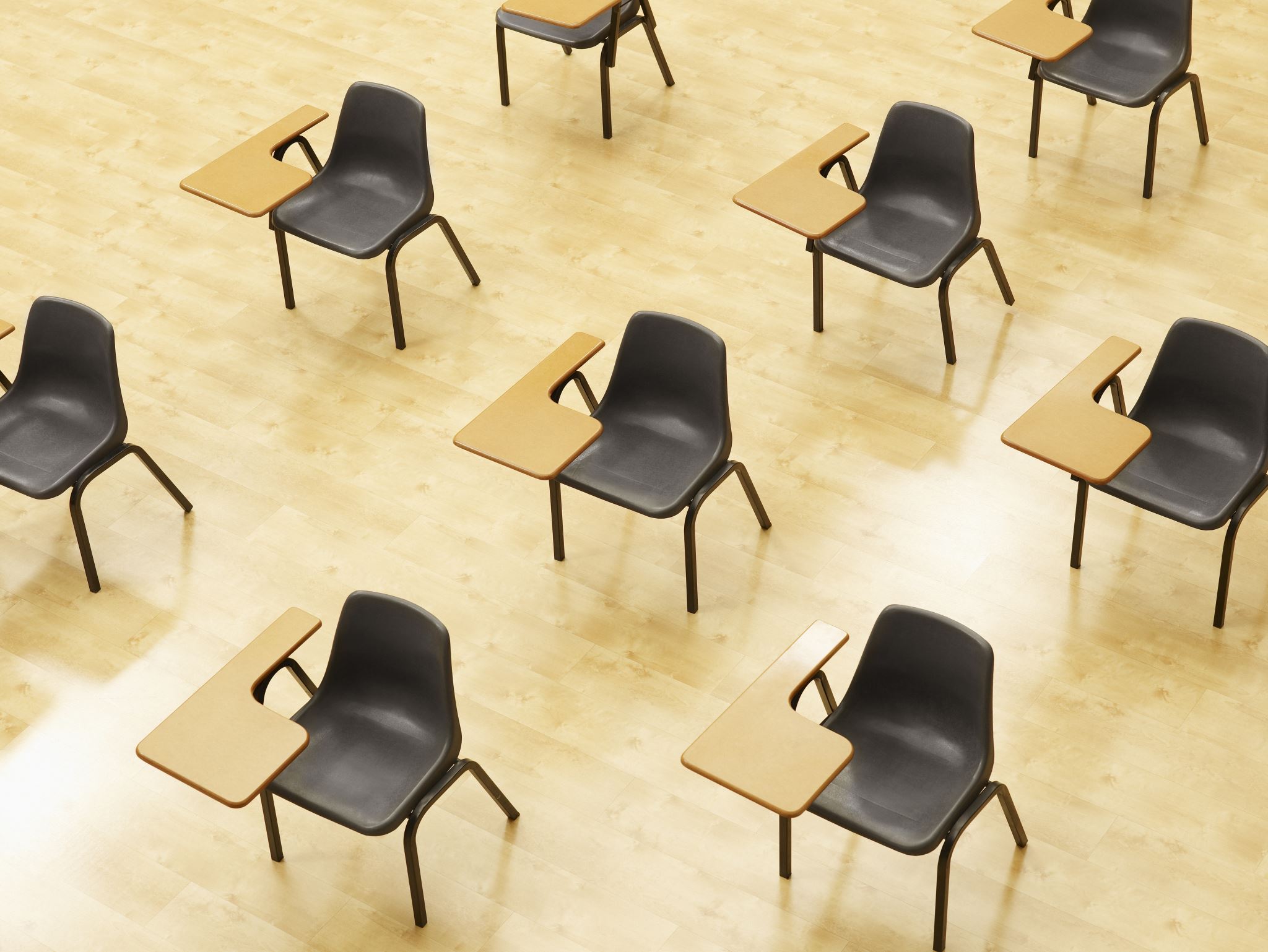 演習文章からの画像生成
ページ２０，２１
【トピックス】
文章からの画像生成
プロンプト
19
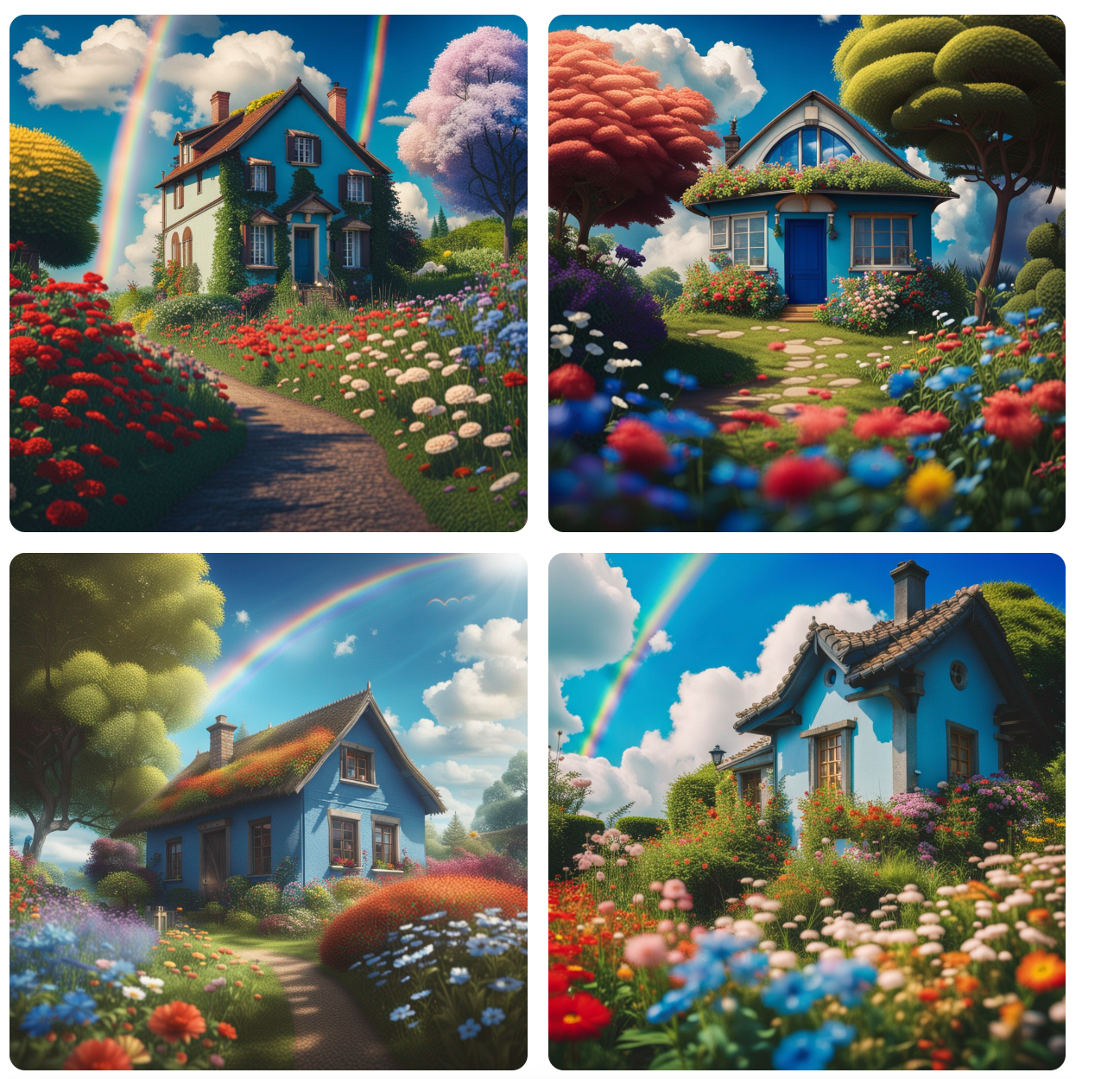 ① Stable Diffusion XL のサイトを試す
https://clipdrop.co/stable-diffusion

② プロンプトを英語で入れて実行
思い通りの結果を得るためにプロンプトを工夫する．
beautiful garden, small house, many flowers, blue sky, clouds, realistic, cinematic, landscape vista photography, Ghibli
（混雑しているときは③，④を試してみてください）
20
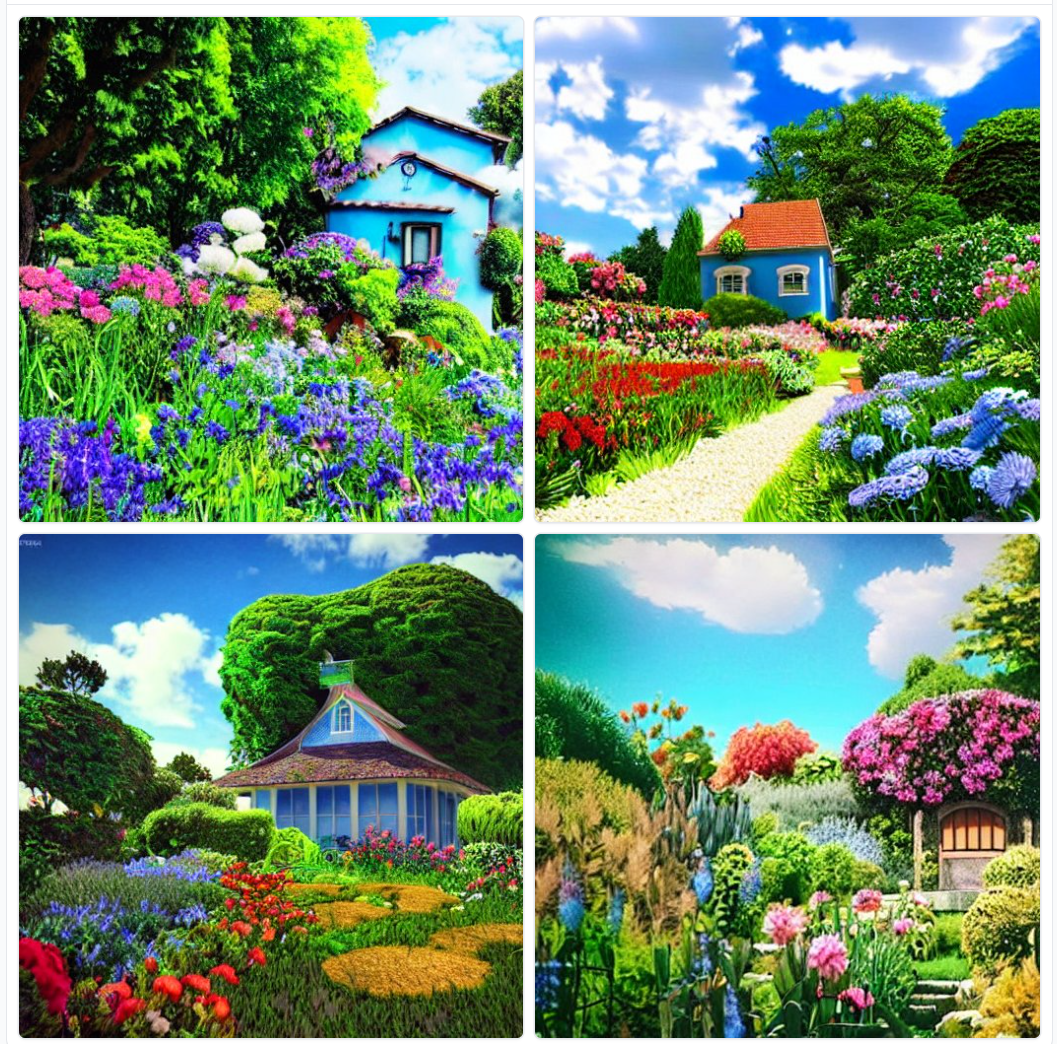 ③ Stable Diffusion Playground のサイトを試す
https://stablediffusionweb.com/

④ 「Get Started for Free」をクリック
⑤ プロンプトを英語で入れて実行
思い通りの結果を得るためにプロンプトを工夫する．
beautiful garden, small house, many flowers, blue sky, clouds, realistic, cinematic, landscape vista photography, Ghibli
21
14-5 単語の切り出し，品詞の判定
22
単語，品詞
単語　
単語はそれ自体で一つの意味を表現する
言語の最小単位
単語は，他の単語と組みわせることで文章を形成する

品詞
単語の役割やその機能に基づいて単語を分類
日本語には名詞、動詞、形容詞、副詞などの品詞がある
23
単語の切り出しと品詞の判定①
import sys
import MeCab
m = MeCab.Tagger ("-Ochasen")
print(m.parse ("海は広い"))
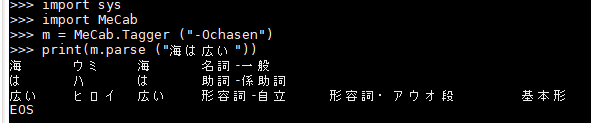 単語に切り分けられ，単語ごとの読み仮名，品詞などが，得られる
24
単語の切り出しと品詞の判定②
白い雲と青い空が美しい
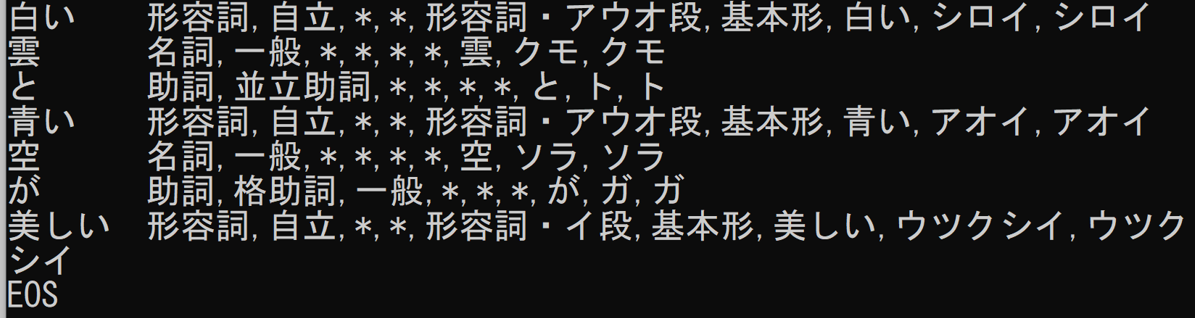 25
単語の切り出しと品詞の判定③
日本国民は、正当に選挙された国会における代表者を通じて行動し
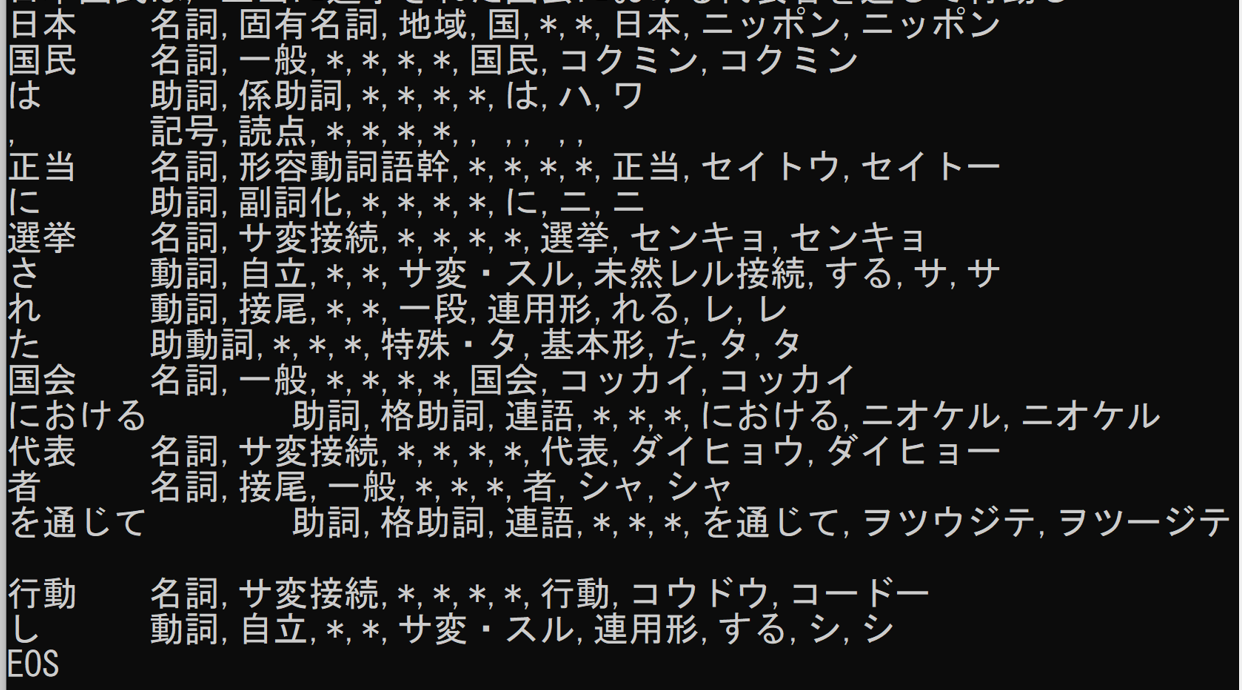 26
14-6 HTML (Webページ) の単語の切り出しと，単語数の数え上げ
27
WikiPedia の SpaceX の記事
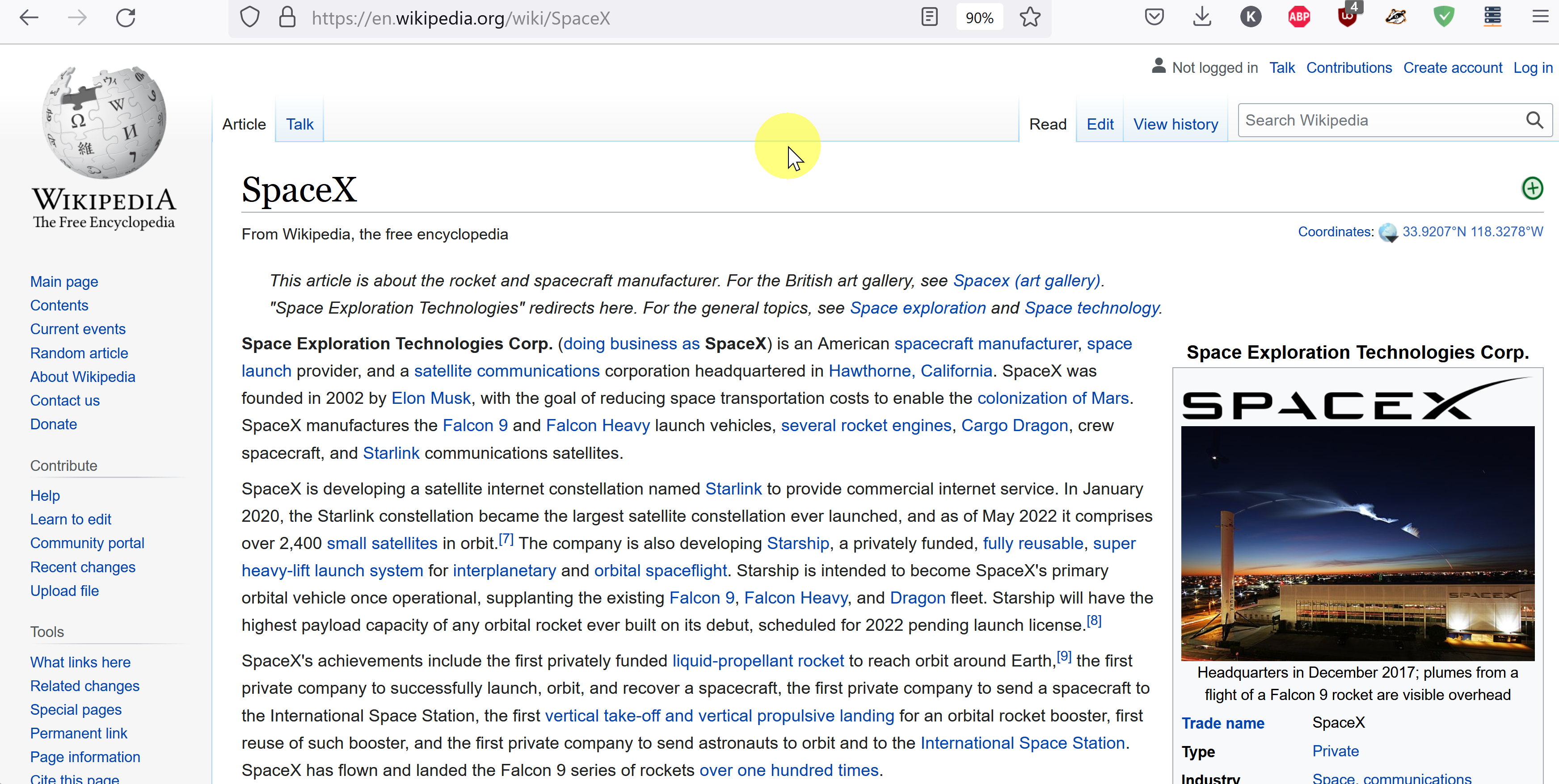 https://en.wikipedia.org/wiki/SpaceX
28
Web ページのダウンロードを行うプログラム
import urllib.request
response =  urllib.request.urlopen('https://en.wikipedia.org/wiki/SpaceX')
html = response.read()
print(html)
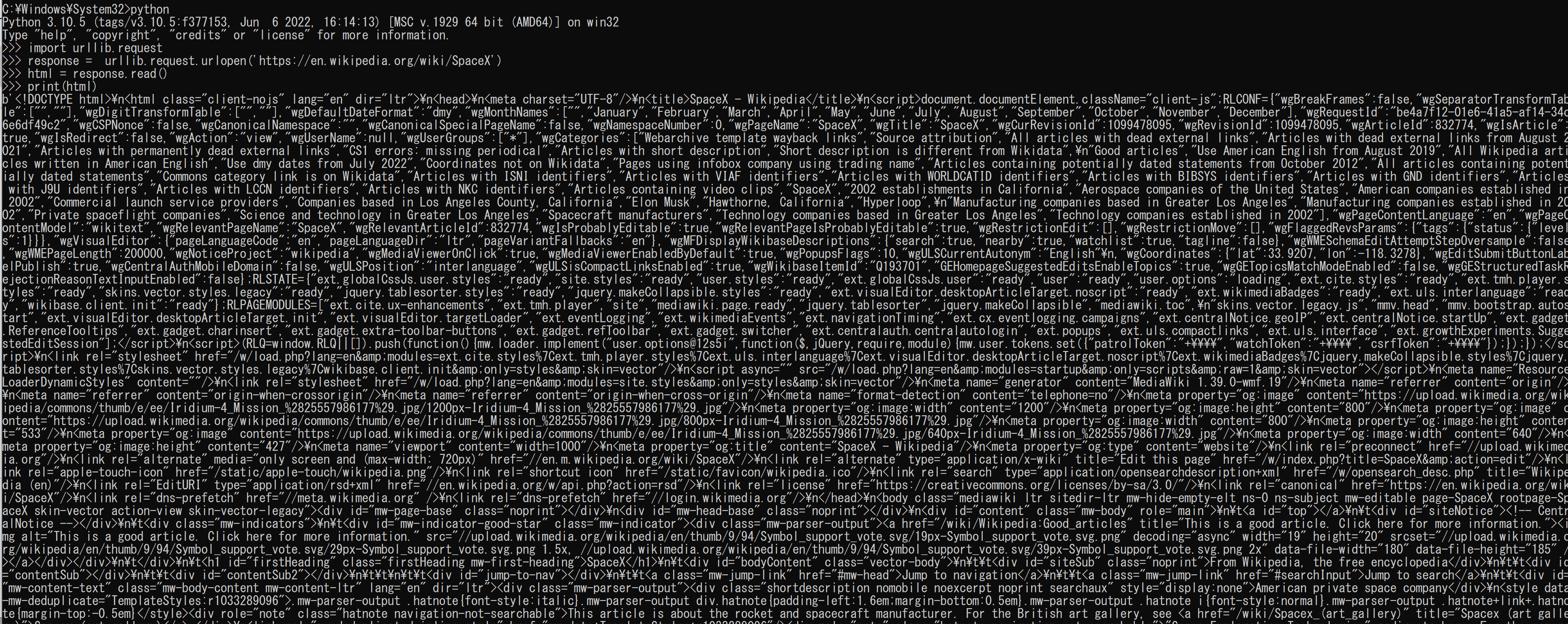 この資料のソースコードは，次で公開されているものを使用https://towardsdatascience.com/gentle-start-to-natural-language-processing-using-python-6e46c07addf3
29
Web ページから HTML タグを取りのぞくプログラム（テキストが残る）
from bs4 import BeautifulSoup
soup = BeautifulSoup(html,'html5lib')
text = soup.get_text(strip = True)
print(text)
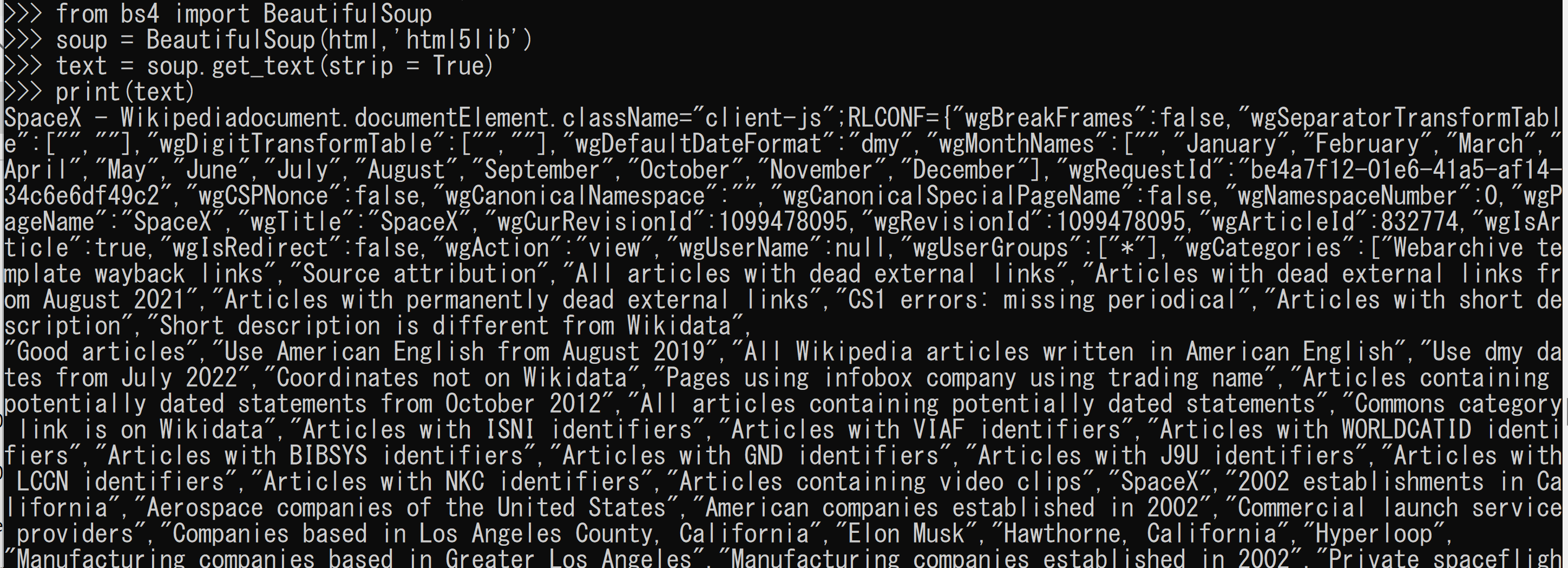 30
文章を，単語ごとに切り分けるプログラム
tokens = [t for t in text.split()]
print(tokens)
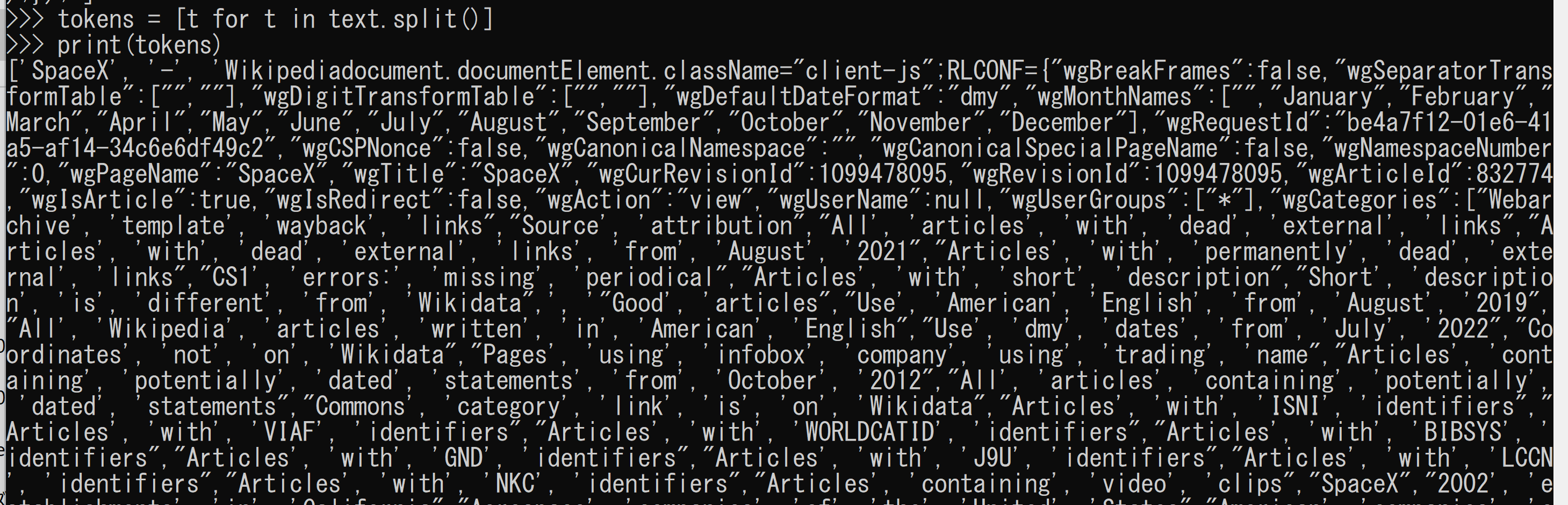 31
単語の数を数えるプログラム
import nltk
nltk.download('stopwords')
from nltk.corpus import stopwords
sr= stopwords.words('english')
clean_tokens = tokens[:]
for token in tokens:
    if token in stopwords.words('english'):
        clean_tokens.remove(token)

freq = nltk.FreqDist(clean_tokens)
for key,val in freq.items():
    print(str(key) + ':' + str(val))

freq.plot(20, cumulative=False)
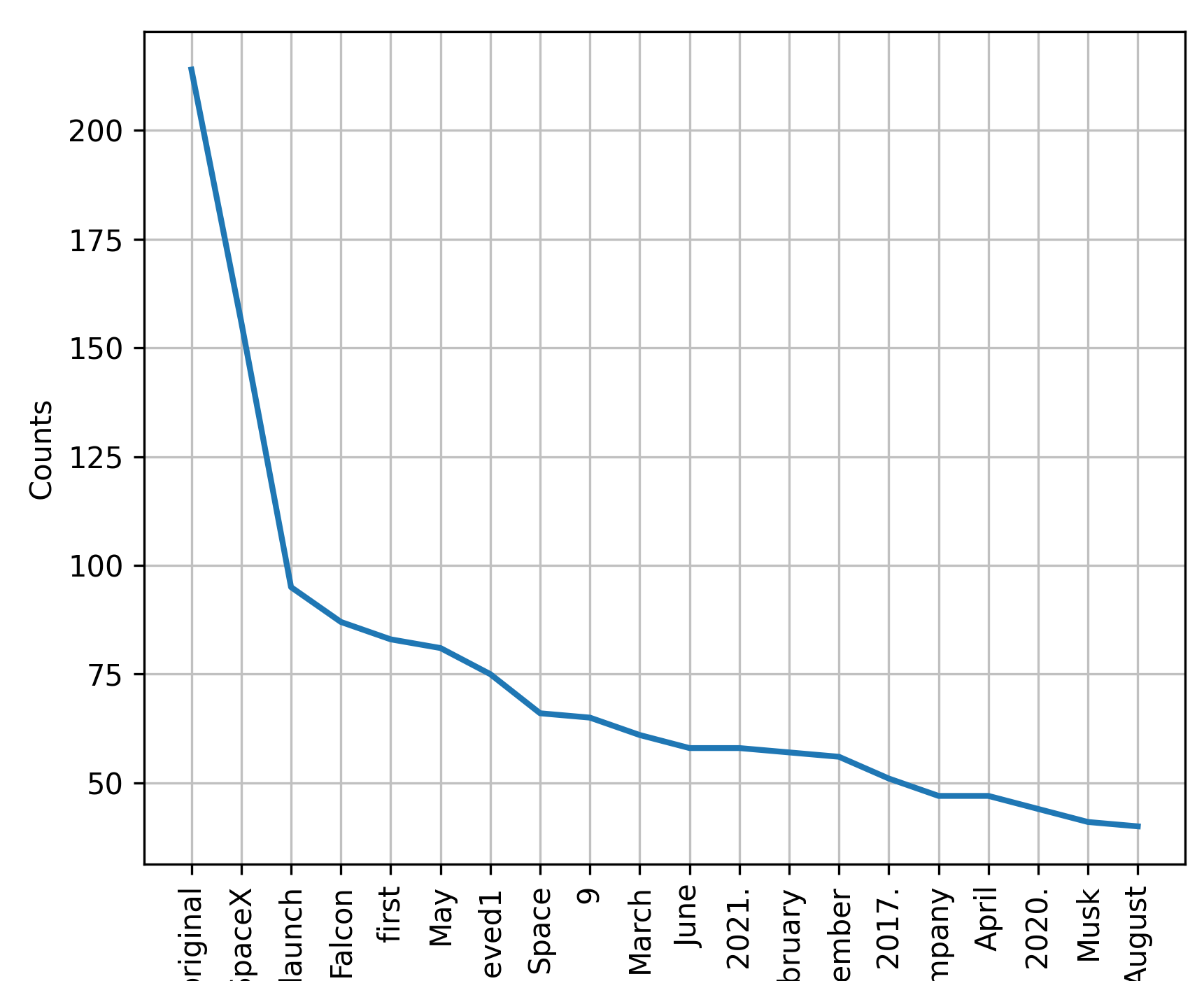 32
14-7 テキスト情報の整理や分類
33
ここで行うこと
文章の組織化による，人工知能による類似語の取得を行う．

謝辞
次のサイトの記事，ソースコード，データを使用しています

https://aial.shiroyagi.co.jp/2017/02/japanese-word2vec-model-builder/
34
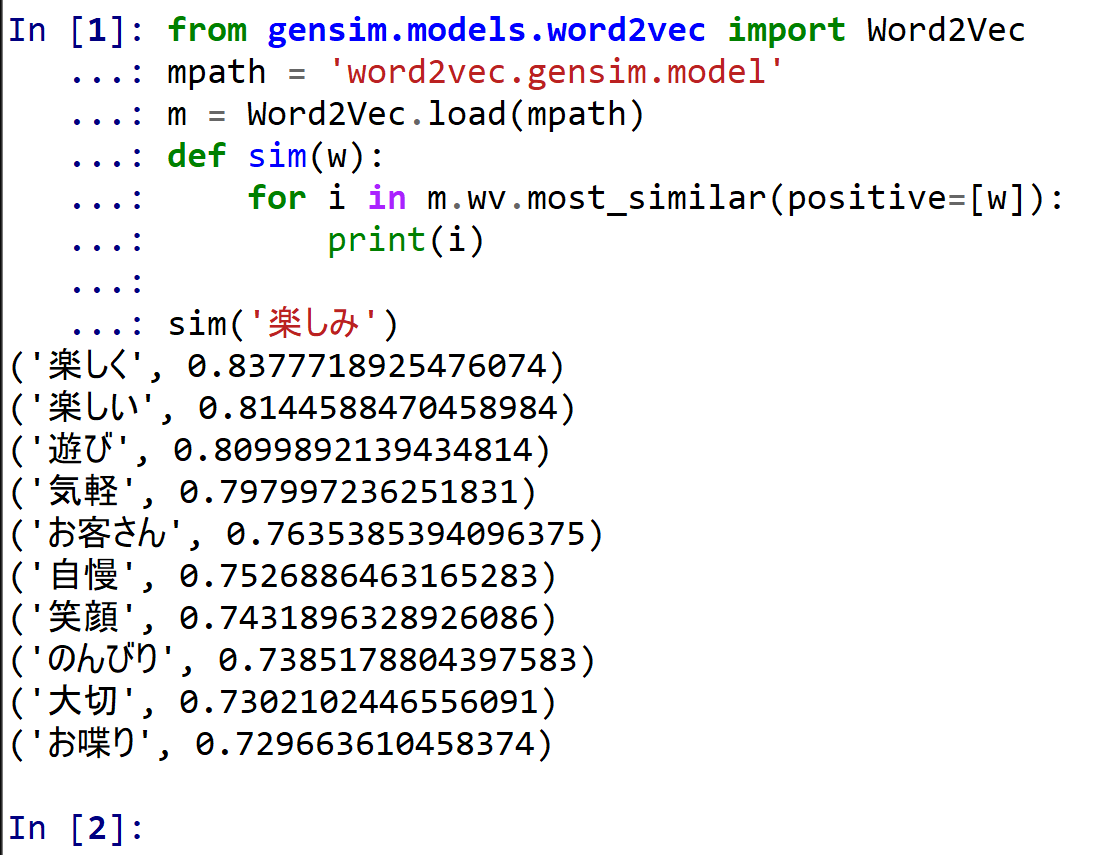 35
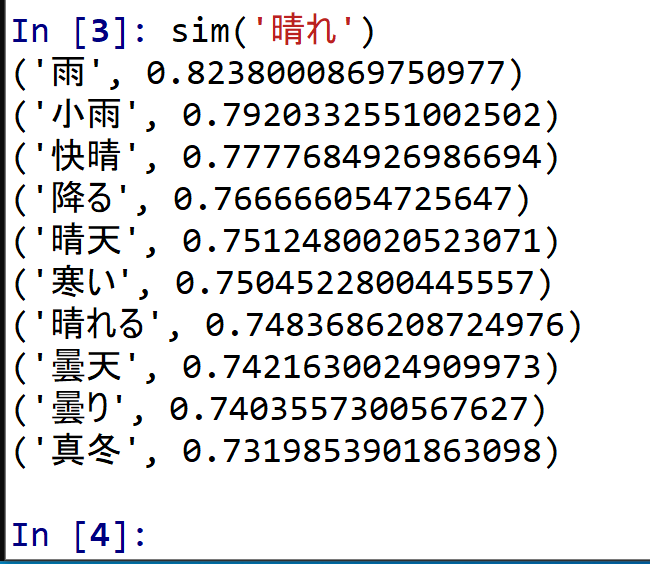 Word2Vec により「楽しい」に意味の似ているものを検索
36
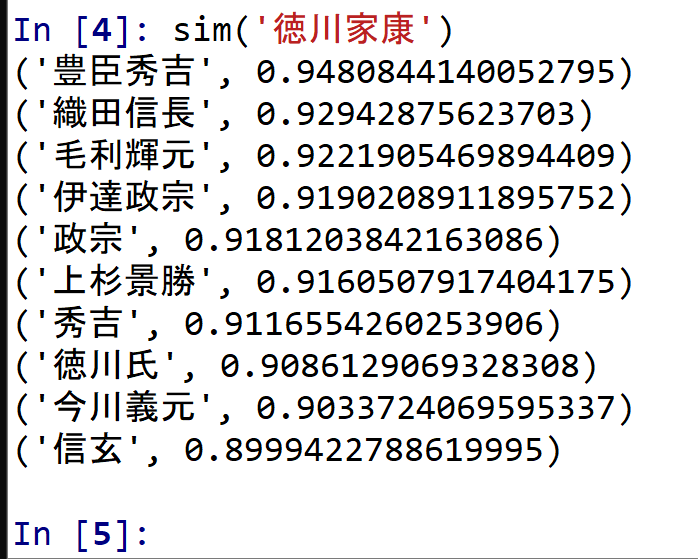 37
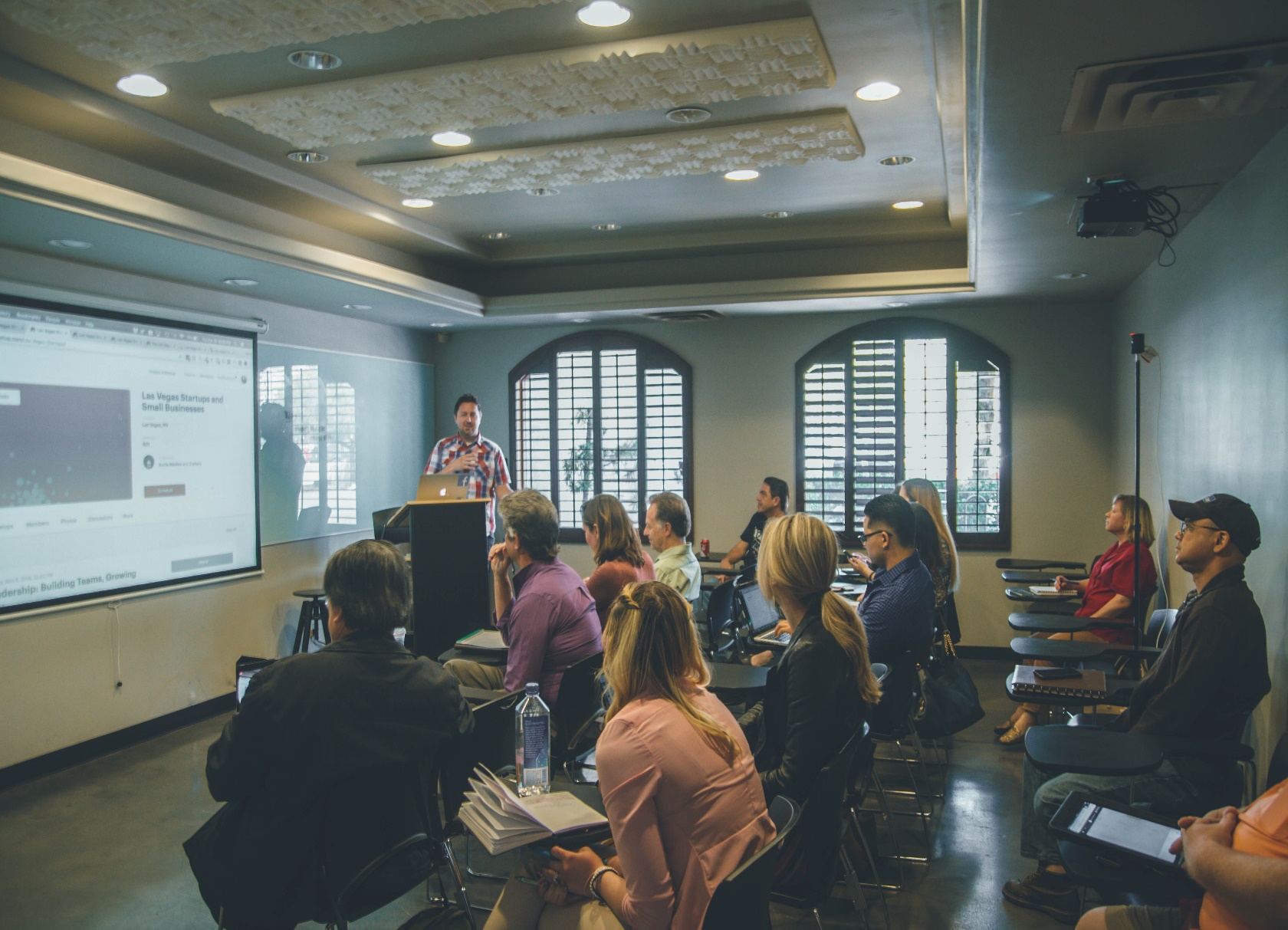 ① 人間とコンピュータの対話が当たり前の時代
　人間とコンピュータの対話が一般化している時代になった。プログラムにより、コンピュータは人間が使用する言語を処理できる。

② コンピュータが多言語を扱う能力を持つ
　多くのコンピュータツール、特にチャットボット（chatGPTなど）、音声アシスタント、自動翻訳などは、多言語対応が可能になりつつある。
38
全体まとめ
自然言語処理：人間が使用する言語をコンピュータが処理する技術。誤字や脱字の検出、翻訳や要約作成、音声アシスタントなど、多岐にわたる用途が存在。
構文解析：文の構造を解析し各部分を識別。
意味解析：文脈に基づいて単語の意味を理解。
自然言語処理の進歩により、文章からの画像生成やAIによる翻訳も可能となった
テキスト情報の整理や分類を行うことも可能
39
今の結果を得る Python プログラム
コマンドで，データのダウンロードと展開
wget http://public.shiroyagi.s3.amazonaws.com/latest-ja-word2vec-gensim-model.zip
7z x latest-ja-word2vec-gensim-model.zip

・プログラム
from gensim.models.word2vec import Word2Vec
mpath = 'word2vec.gensim.model'
m = Word2Vec.load(mpath)
def sim(w):
    for i in m.wv.most_similar(positive=[w]):
        print(i)

sim('楽しみ')
40